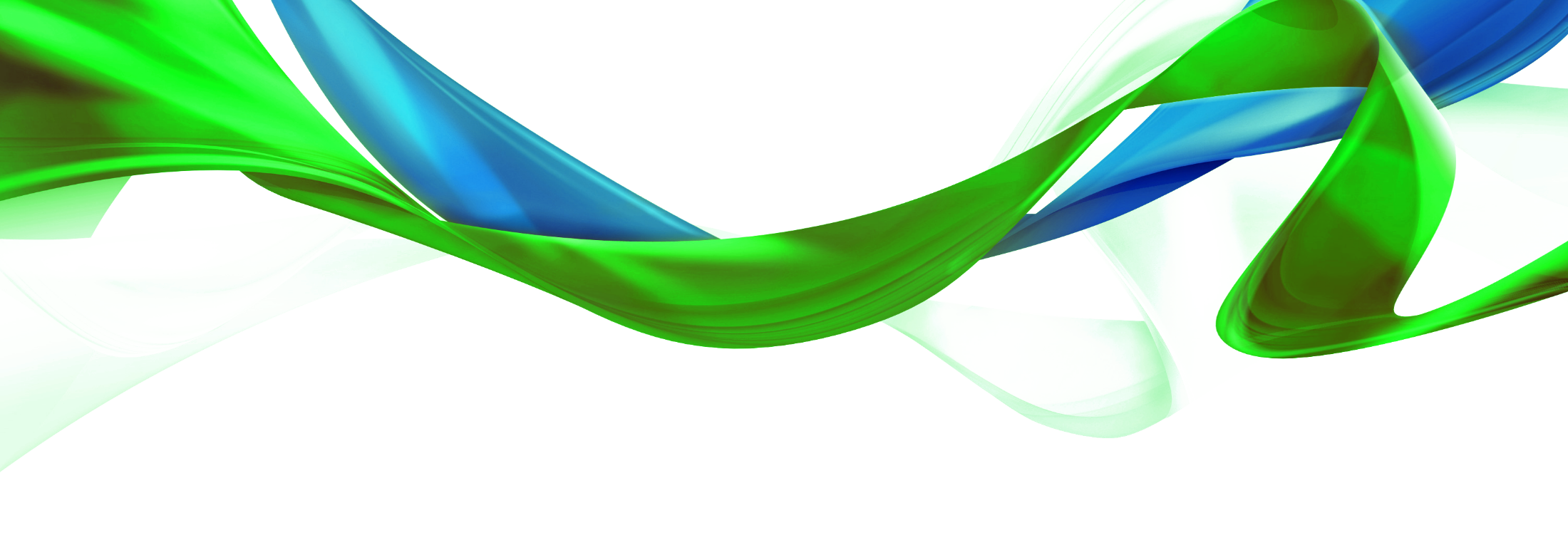 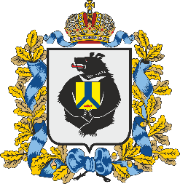 О комплексном подходек реализации национального проекта «Образование» в Хабаровском крае
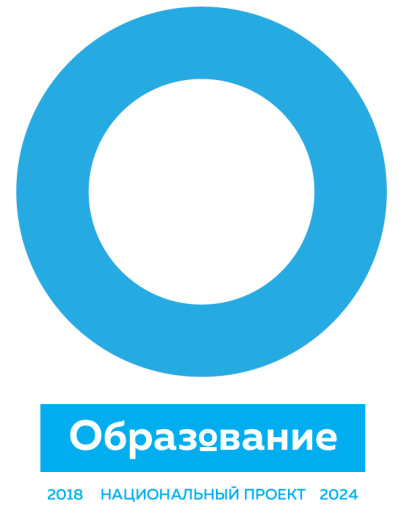 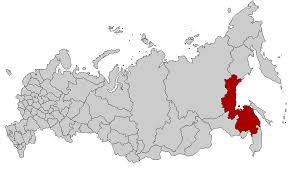 01 января 2019 года – 31 декабря 2024 года
Перечень региональных проектов
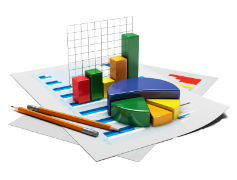 «Образование для будущего»
Современная школа
«Эффективная школа»
«Совершенствование механизмов независимой оценки качества подготовки обучающихся»
Успех каждого ребенка
Поддержка семей,
имеющих детей
«Компас самоопределения»
«Одаренный ребенок = одаренный учитель»
Цифровая
образовательная среда
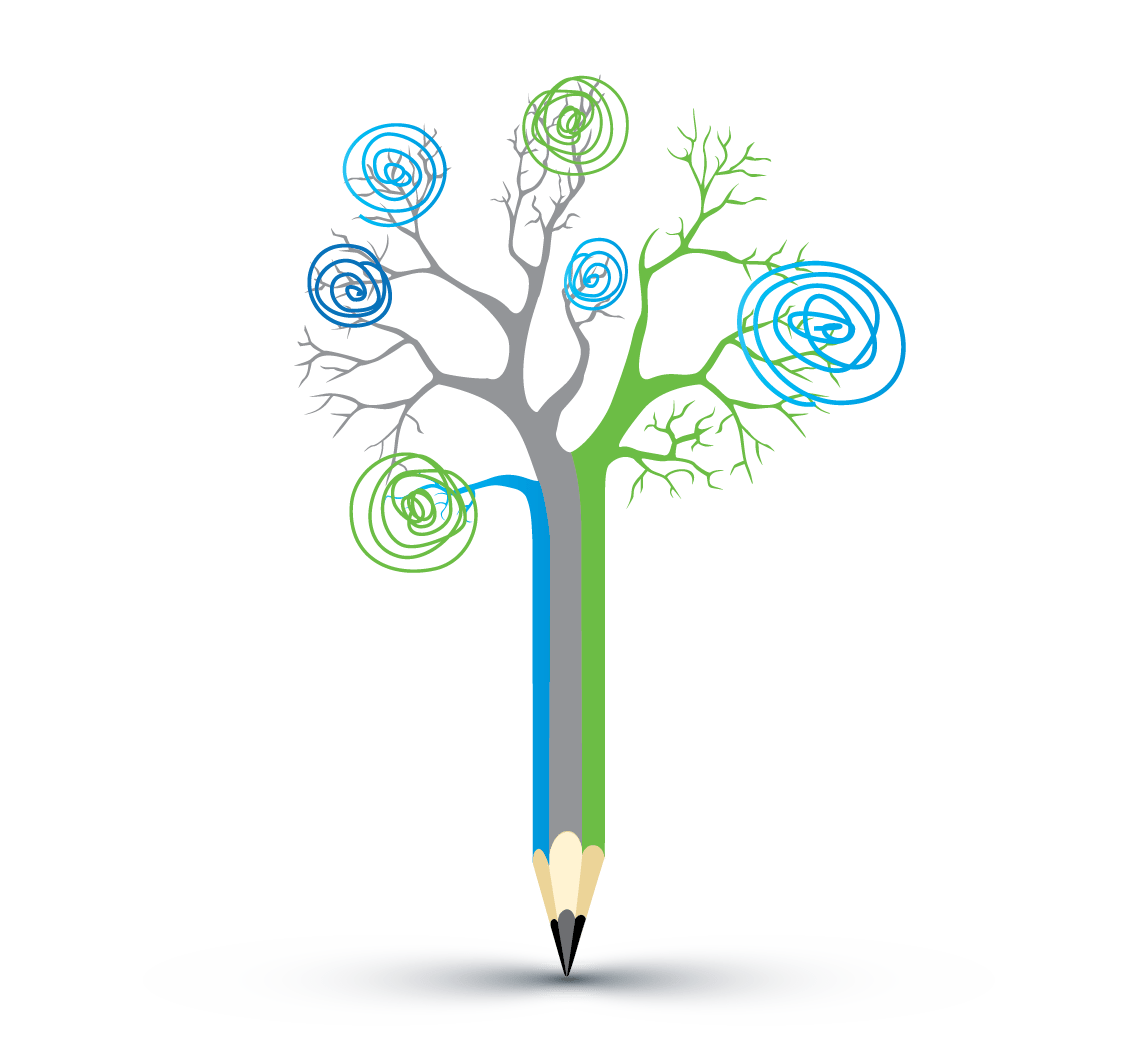 «Детский туризм: Приключение. Обучение. Оздоровление»
Учитель будущего
«Полезные каникулы»
«Успешные родители счастливых детей»
Социальная активность
«Педкластер27»
Молодые профессионалы
«Рабочие кадры для передовых технологий. Хабаровский край»
Ведомственный портфель региональных проектов
Новые возможности для каждого
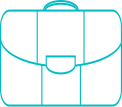